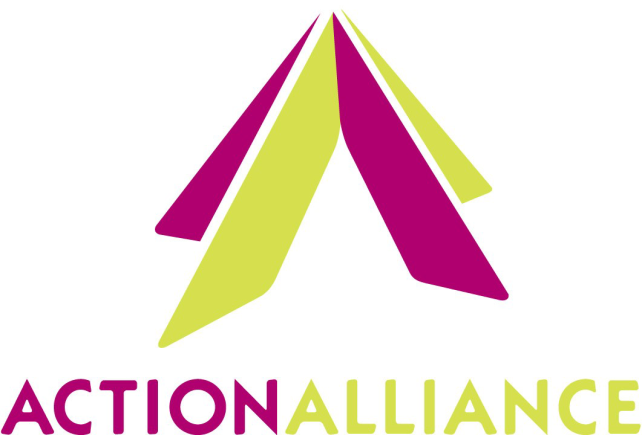 New Homelessness Management Information System (HMIS) Data Collection Elements in VAdata
Housing Stabilization Tab:
In January 2015, new data elements were added to the Advocacy form so that local Sexual and Domestic Violence Agencies (SDVAs) had the capacity to collect data for their DHCD, HUD (federal grant), and Emergency Solutions grant programs.

In 2018, those data elements were expanded to include the required fields to make VAdata an HMIS comparable database. This means that several new fields have been added to the Housing Stabilization tab within the Advocacy form, and there are new concerns around the protection of survivor data.
Data Collection & Survivor Privacy
Due to the sensitive nature of the data requested by HUD, agencies will need to be particularly vigilant about the what is entered into the system, as well as the data being reported to CoCs.

Agencies should carefully consider what and how much information is actually needed to provide quality services, and if that information could be used to harm a survivor if it was ever discovered.
Data Collection & Survivor Privacy
Survivor privacy extends beyond following the laws and protecting information. As advocates, we are also concerned with survivor empowerment for trauma-informed services.

Data collection should be less focused on "what is allowed" and primarily focused on "what does the survivor want to share," giving the individual the power, choice, and control over their information.
What’s the Big Deal About PII?
87% of the population in the United States is identifiable based on 5-digit zip, gender, and date of birth.
53% is identifiable by city/town, gender, and date of birth.
18% is identifiable by county, gender, and date of birth.

Reference: “Simple Demographics Often Identify People Uniquely” by Latanya Sweeney
VAWA & FVPSA Provisions
VAWA (The Violence Against Women Act) and FVPSA (Family Violence Prevention and Services Act) have very strict provisions about the nature of the information that can be collected about and reported on survivors of sexual and domestic violence.
FVPSA Rule
From the Family Violence Prevention and Services Program Rule: https://www.federalregister.gov/documents/2016/11/02/2016-26063/family-violence-prevention-and-services-programs#p-307
Because HMIS data in particular is kept indefinitely, it is not possible to obtain time limited consent, as required by FVPSA. Thus no FVPSA funded program should enter data directly into shared HMIS databases. 
Housing information entered into VAdata is 100% encrypted from anyone outside of the agency.
Information should only be shared in the aggregate, and informed, written, and reasonably-timed written consent should be obtained before sharing this data in any other format for any reason.
This consent also cannot be a mandatory statute for receiving services.
What Can Be Shared Without a Release?
Aggregate data (totals)
General data trends
Hypothetical cases
Discussing general cases together - OK
Discussing specifics that would identify individual cases, families, or people – NOT OKAY
With Whom Can This Information Be Shared?
There’s a difference between who should be considered “insiders” and “outsiders”
Insiders
Staff within the agency who work or interact directly with the survivor. Only the information that is imperative or vital should be shared.
There’s a difference in who should be considered “insiders” and “outsiders”
Outsiders
EVERYONE ELSE
This includes law enforcement, child welfare workers, other VSPs or service programs, funders, auditors, “allies”, vendors, etc.
If a survivor hasn’t explicitly (in writing) granted permission to release their data to outsiders, don’t share it.
Using and Accessing HMIS Data Elements
What’s New? Encryption Keys
What is an encryption key?
Each agency will have its own encryption key that will grant access to the HMIS data under the agency’s account.
Only your agency will (and should) hold the encryption key for your data. 
You will only need to create your key ONCE, and one key should be used for your entire agency.
DO NOT LOSE YOUR ENCRYPTION KEY
What does an Encryption Key Look Like?
Here’s an example of an encryption key:
arzbZlmkW6vW0H3WZE4Uw/jYJymuC0B2IKSCz/er0S3CX73Wf3j9YZDKz43JWFe3qAxJVMwElSSVCOgVYj5s3kPucDUCk3LCCc2gN/7OAgPcU1ZwEV0S5VtROFx5gi/GpqFpECBkr/1zv2uhqDabZBWD2cBRB8bYXl08gi6dqBI2slO6ZkG/FDGwZZgQsyWiIjitMydFK6nHNZxLIEKexrU+1/HwRuGss1W5HU0UFjbkZfrGYHl2jfxLxNdC1kIZKE/BmxGrJx486d9DqhH4zyiv8VKclkj7a201VgCEiuVHh3hIOGhAWJkDJ26pZBfLA1SIzkf9LytSztR3cIaOl84uZQuuBIeXkFb95Yp75j7kEed0EB3hl862Zu3sCWSF5JZ2TsgXf41esByYT+f5b6Q6Z28hwN/hp+2AGrl9tKtHpI/ZTnK008H9HHXX/e6olwyK0RVORyufkVNvk2tlVAdI25eVHTIyd09bQCb8lwCSYxtEL4YZ1RVEd+EXD3JSmve+TOwSfMqBR6HEFAoS0b5dTtSjt3m6zhtNRH8IT0dZ4ARS0wKrGZS9qJBlEAwuu5KnXL9rrdi0hX+U4/70DPxLsdlK24WZLc9lS6Ra5XdygKzkmvzerqb0lk4OF9tadbg0L3myYBWCyesxOVJFKQIDAQABAoICAQCUK5s4aG2ptAUk80yA8EaQBEDGmjrZojSx/6jJ5/8n2l74NBQpSr38NGlftVbh5UgG3niRa7JHEgYrs+BmxGrJx486d9DqhH4zyiv8VKclkj7a201VgCEiuVHh3hIOGhAWJkDJ26pZBfLA1SIzkf9LytSztR3cIaOl84uZQuuBIeXkFb95Yp75j7kEed0EB3hl862Zu3sCWSF5JZ2TsgXf41esByYT+f5b6Q6Z28hwN/hp+2AGrl9tKtHpI/ZTnK008H9HHXX/e6olwyK0RVORyufkVNvk2tlVAdI25eVHTIyd09bQCb8lwCSYxtEL4YZ1RVEd+EXD3JSmv1/HwRuGss1W5HU0UFjbkZfrGYHl2jfxLxNdC1kIZKE/BmxGrJx486d9DqhH4zyiv8VKclkj7a201VgCEiuVHh3hIOGhAWJkDJ26pZBfLA1SIzkf9LytSztR3cIaOl84uZQuuBIeXkFb95Yp75j7kEed0EB3hl862Zu3sCWSF5JZ2TsgXf41esByYT =-----END PRIVATE KEY-----
[Speaker Notes: So here’s what an encryption key may look like. Yup, it looks like a bunch of nonsense but this random series of letters, numbers, and symbols is what ensures your date is extra secure. Your agency’s encryption key is actually longer than this, so now you can probably see why we stress creating back up stored copies of your key. NO ONE wants to have to type this in.

For any data and security nerds out there, the type of encryption that we’ve set in place with this data is the highest recommended standard of current times, SHA-512 4096 bit encryption. This means that it would take an experienced hacker with top of the line equipment at least 10 years to decryption or hack into the data, if ever.]
Where do We Create the Encryption Key?
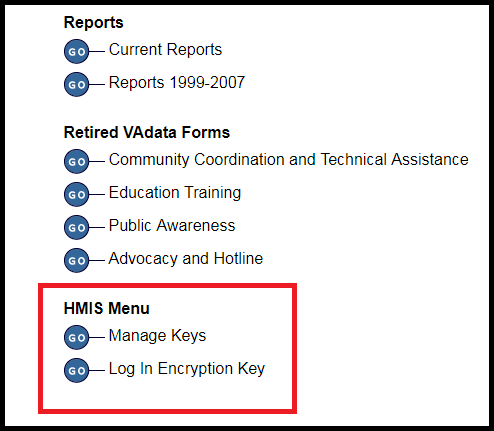 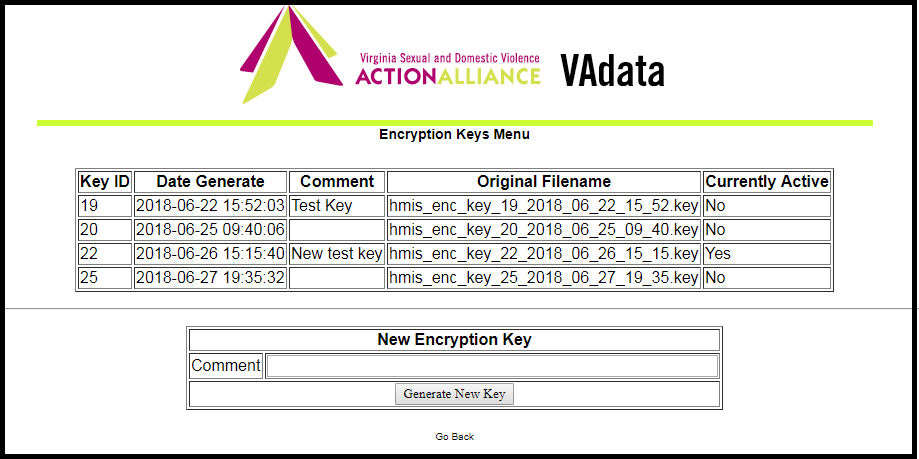 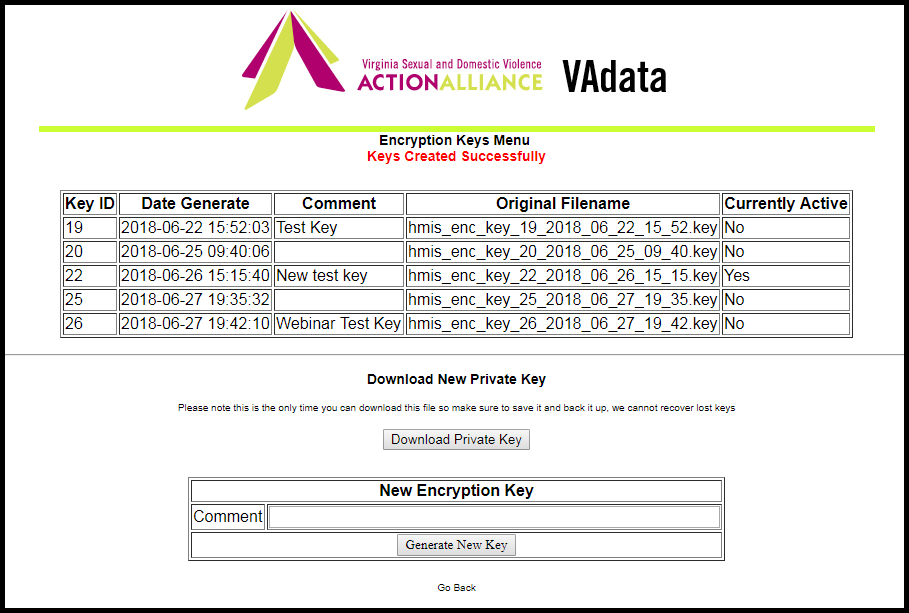 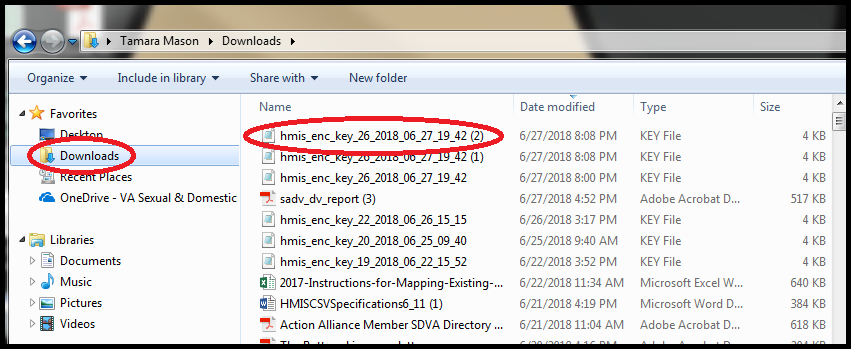 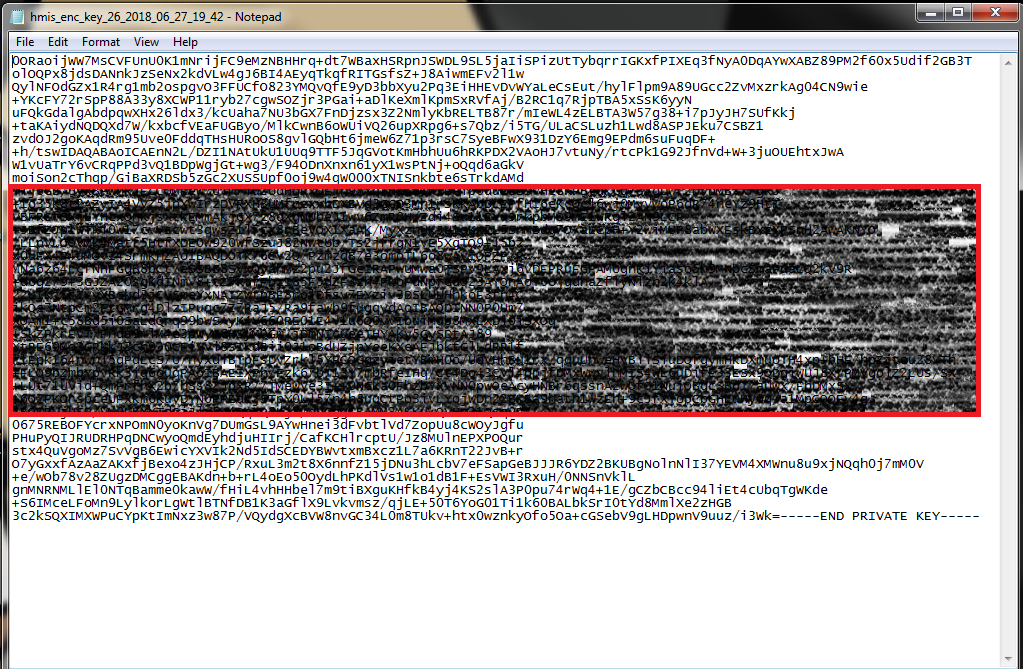 Logging in with Your Key
Logging In
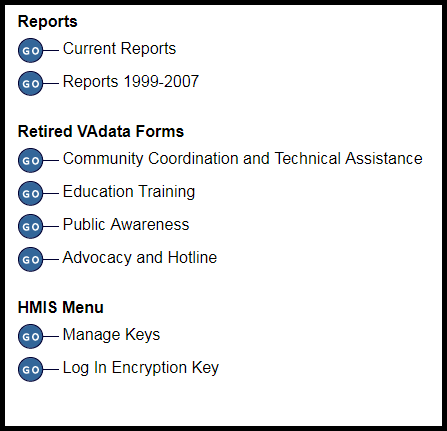 Logging In
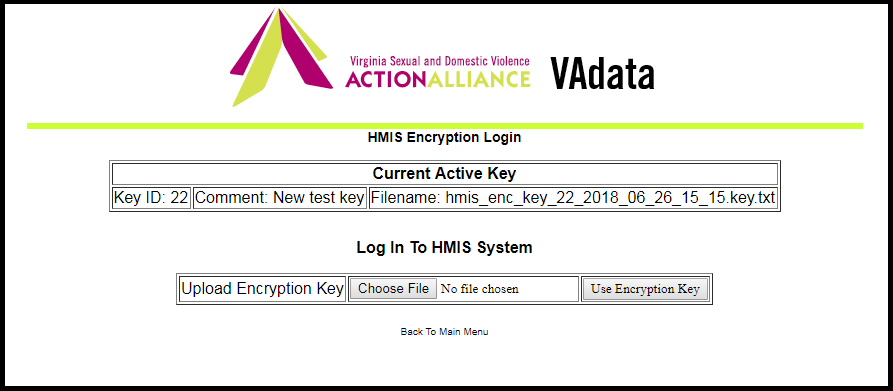 Entering the Data
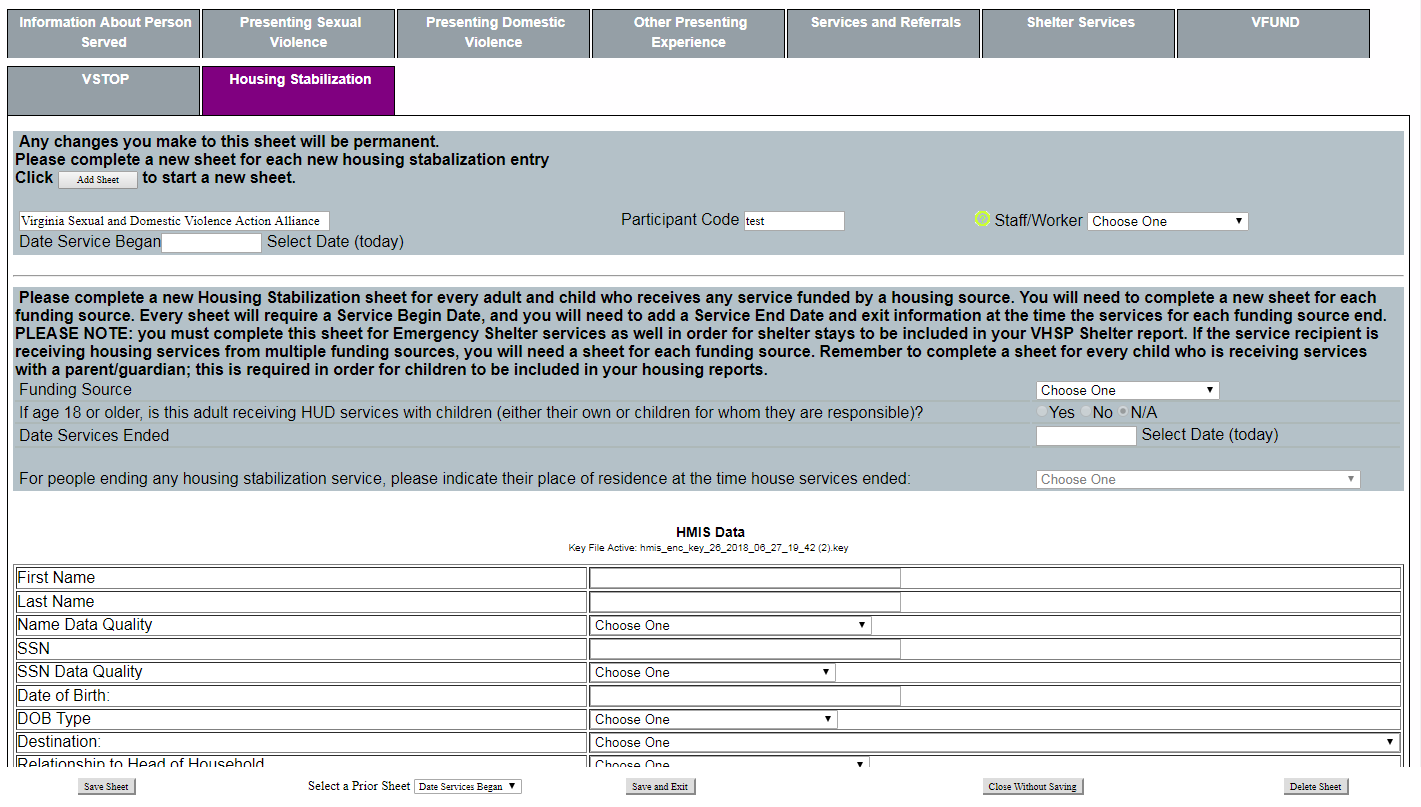 Entering the Data
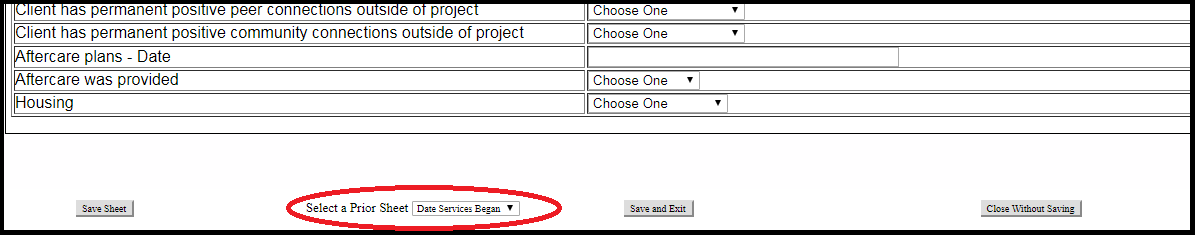 Help! This is confusing!
This is new for ALL of us. Please don’t hesitate to contact us if you have questions or concerns.
Help Options
You may see this symbol by several fields on the form:



Click on the symbol for more detailed information or requirements of the field.
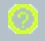 HELP! VAdata’s not working.
If you think something is wrong with VAdata, please let us know! Give us a call at 804.377.0335 or email us at 
vadataadmin@vsdvalliance.org

We don’t use VAdata every day in the same ways you do, so sometimes the only way that we know something is broken is when you tell us.

We also like to talk with you by phone when you have questions because we may need additional details about your concern in order to fix the issue.
How Can I Get Additional Help About Other Topics or Concerns?
The Action Alliance staff urge you to contact us whenever you have a question or a concern about VAdata, resources, advocacy, policy, training, funding, or anything else.

Staff can be reached at
804.377.0335Or you can visit our website to send a message directly to staff members. Visit https://vsdvalliance.org/contact/.